Indiana Clinical and Translational Sciences Institute
2023 Annual Meeting
A Proteomics Based Approach for Material Selection in a Model of the Pre-Metastatic Niche
Madison Howard, Evelyn Nonamaker, Luis Solorio
PhD Student, Biomedical Engineering, Purdue University
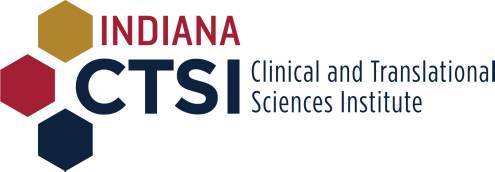 Fibril Formation Differs Between Commercial Fibronectin Products
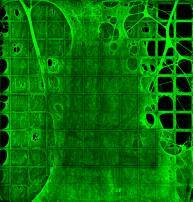 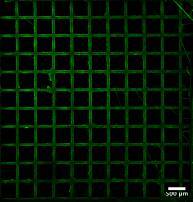 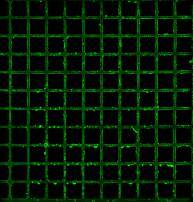 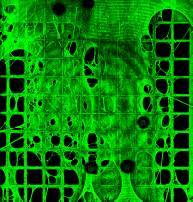 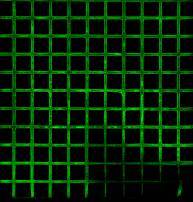 Advanced Biomatrix
Corning
EMD
Gibco
Sigma
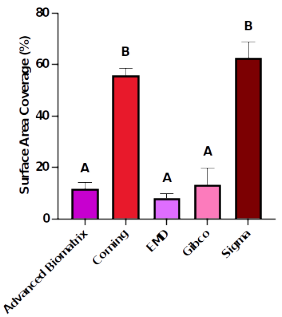 Corning and Sigma had the highest fibronectin coverage compared to the other brands
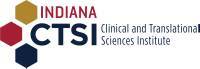 Methodology
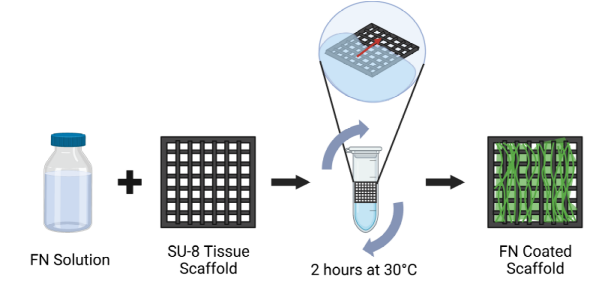 Fibronectin Scaffold Coating Process:
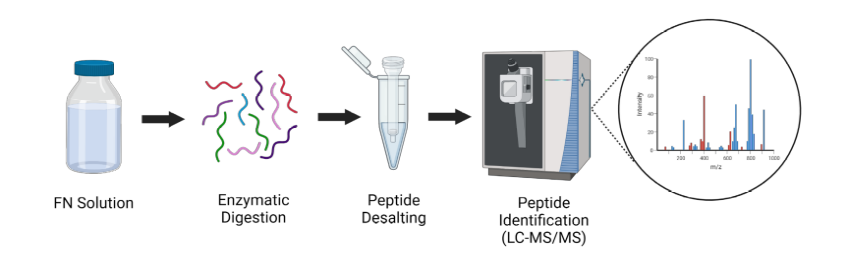 Proteomic Digestion Process:
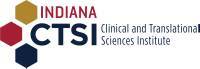 Protein and Peptide Composition Differs Between Commercial Brands of Fibronectin
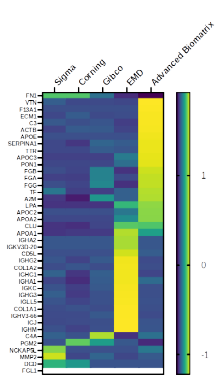 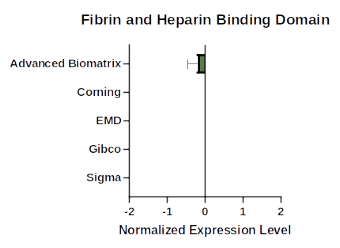 Advanced Biomatrix GO
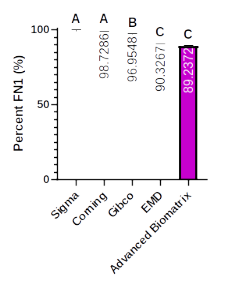 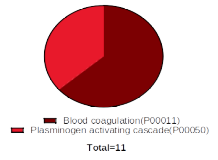 EMD GO
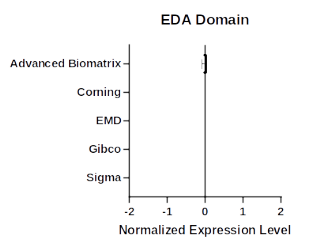 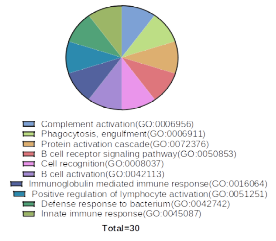 Sigma and Corning have highest FN1 percentage and upregulated domains responsible for fibrillogenesis
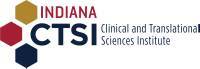 Future Work and Implications
These findings indicate material selection is critical when developing in vitro models of the pre-metastatic niche (PMN)
Future work: 
Compare commercial FN to cancer cell-derived FN to determine the most physiologically relevant product for PMN 
Apply these findings to our in vitro models
Newly developed 3D culture platform with FN network
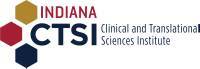 Grant Acknowledgement
This project was funded with support from the Ralph W. and Grace M. Showalter Research Trust and METAvivor.
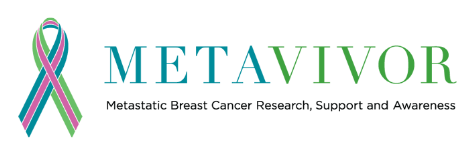 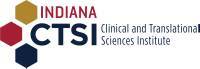